Обновление содержания общего образования в соответствии с ФГОС ООО (2021)
Русакова Анна Владимировна, учитель химии 
МАОУ гимназии № 1 города Тюмени
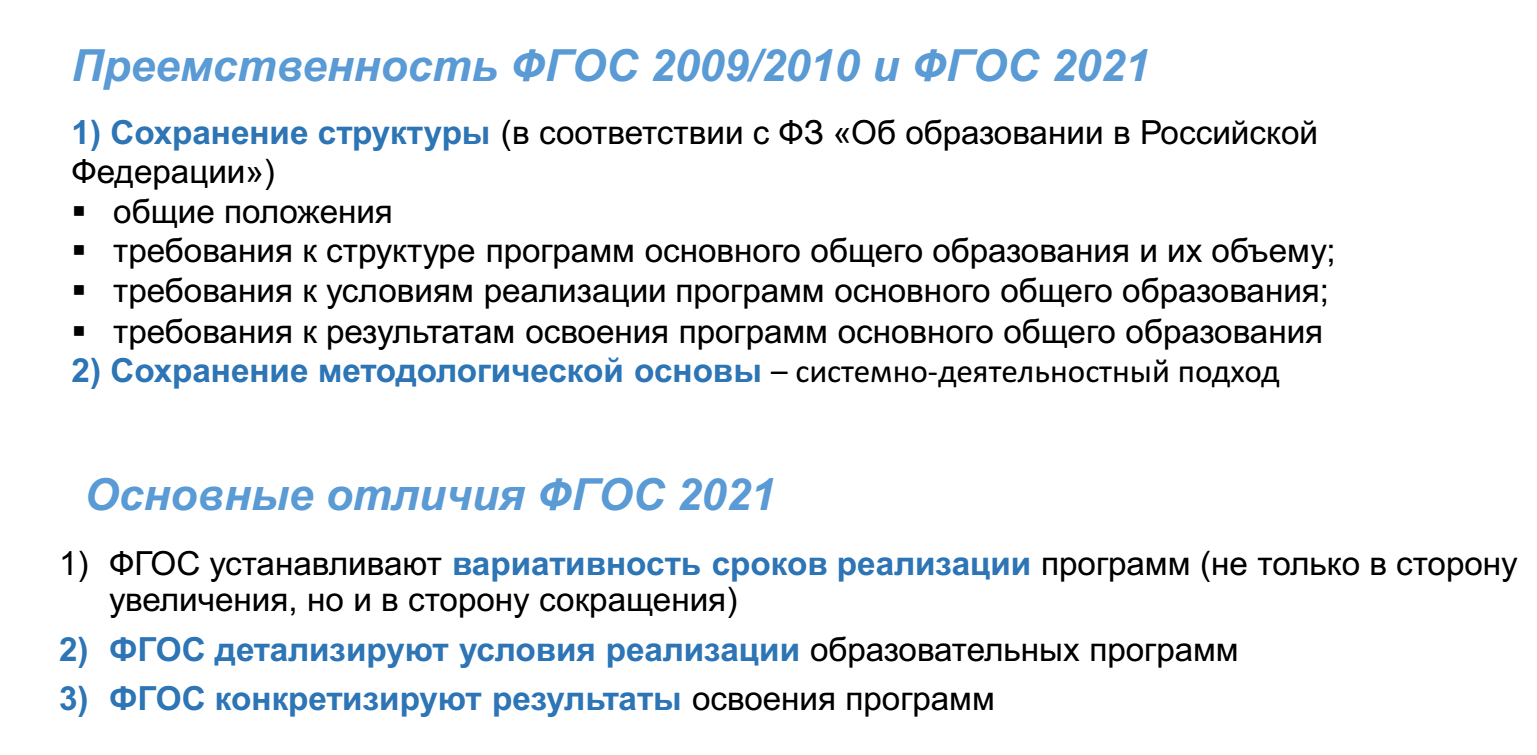 Введенные понятия
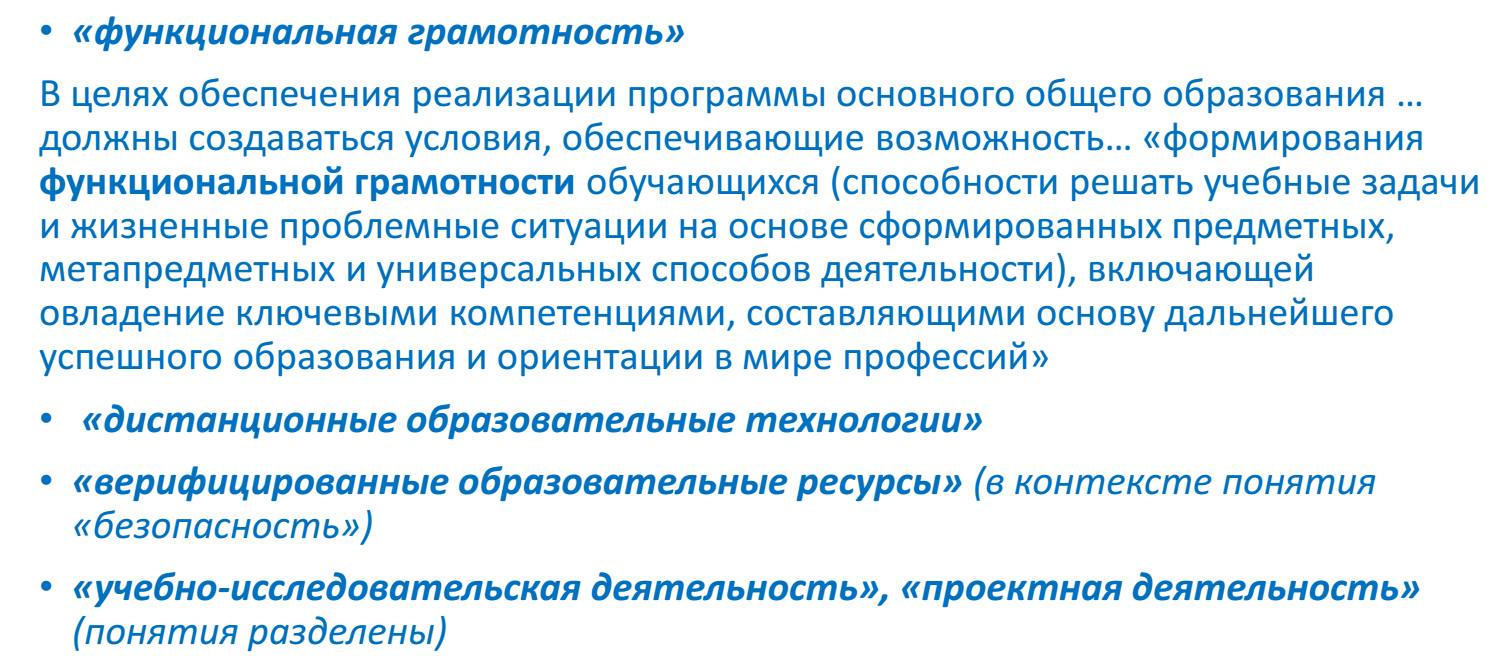 Требования к результатам в категориях системно - деятельностного подхода.
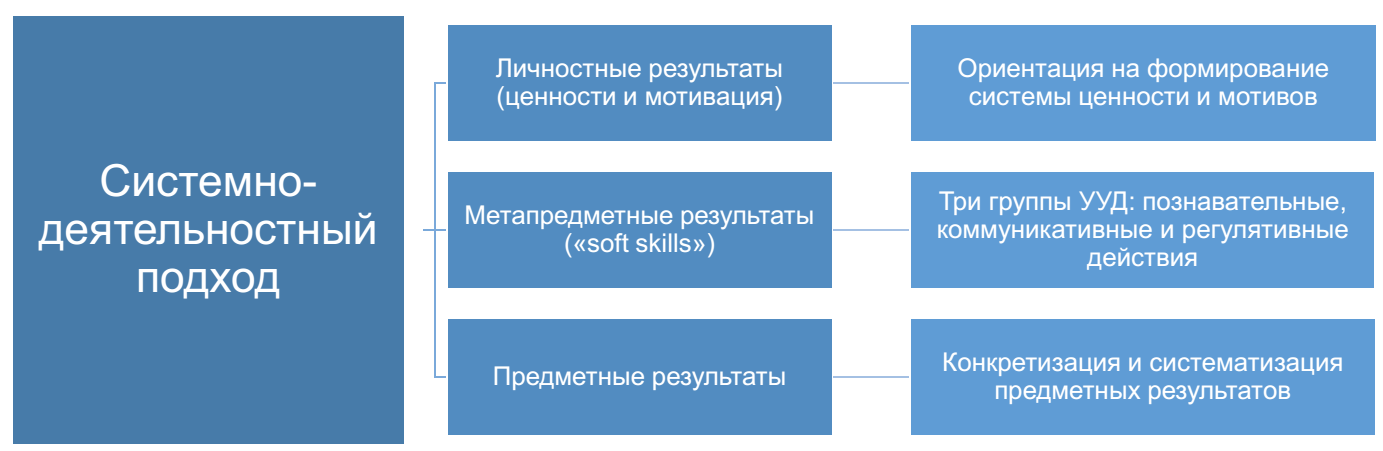 Детализация требований к результатам освоения ООП
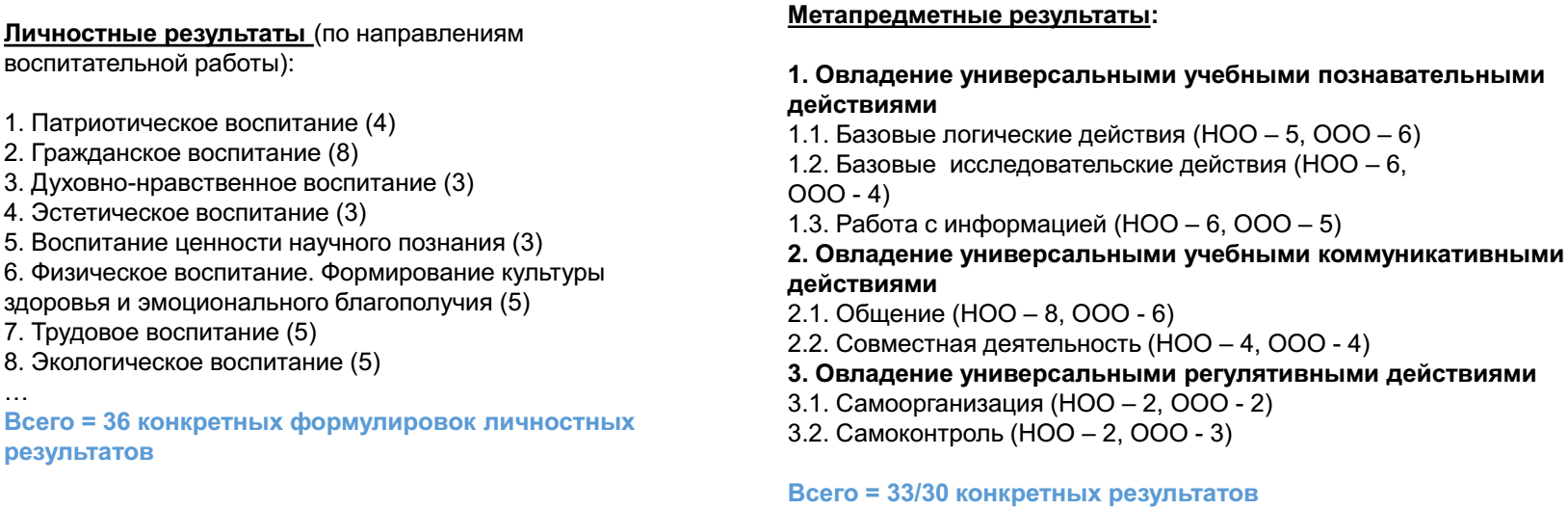 Детализация требований к результатам освоения ООП
Предметные результаты включают:
умения, специфические для данному предметной области,
виды деятельности по получению нового знания в рамках учебного предмета, его преобразованию и применению в учебных, учебно-проектных и социально-проектных ситуациях,
формирование научного мышления, научных представлений о ключевых теориях, типах и видах отношений,
владение научной терминологией, ключевыми понятиями, методами и приемами.
По каждому предмету приведено 15 – 20 конкретизированных формулировок предметных результатов.
Конкретизация требований к результатам
ФГОС 2022
представление о закономерностях и познаваемости явлений природы, понимание объективной значимости основ химической науки как области современного естествознания, компонента общей культуры  и практической деятельности человека в условиях современного общества; понимание места химии среди других естественных наук;
2) владение основами понятийного аппарата и символического языка химии для составления формул неорганических веществ, уравнений химических реакций; владение основами химической номенклатуры и умение использовать ее для решения учебно– познавательных задач; умение использовать модели для объяснения строения атомов и молекул;
ФГОС 2010
Предметные результаты:
1) формирование первоначальных систематизированных представлений о веществах, их превращениях и практическом применении; овладение понятийным аппаратом и символическим языком химии.
Сравнение рабочих  программ по ФГОС 2010 и ФГОС 2021.
УМК Габриелян О.С.
Проект рабочей программы.
8 класс
Сравнение рабочих  программ по ФГОС 2010 и ФГОС 2021.
УМК Габриелян О.С.
Проект рабочей программы.
9 класс
Практико – ориентированная направленность программы
Естественнонаучная грамотность
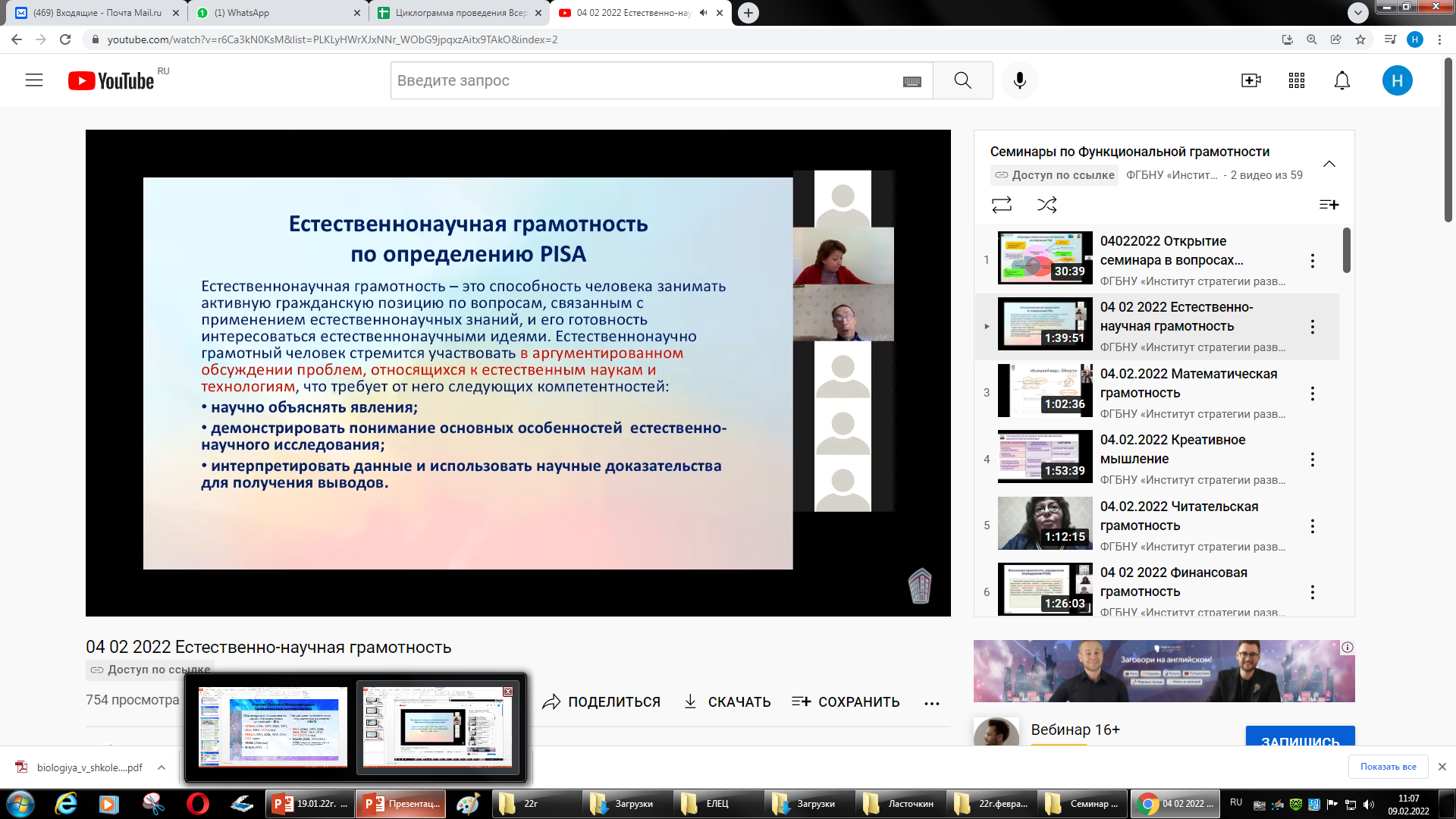 Требования к заданиям, формирующим ЕНГ
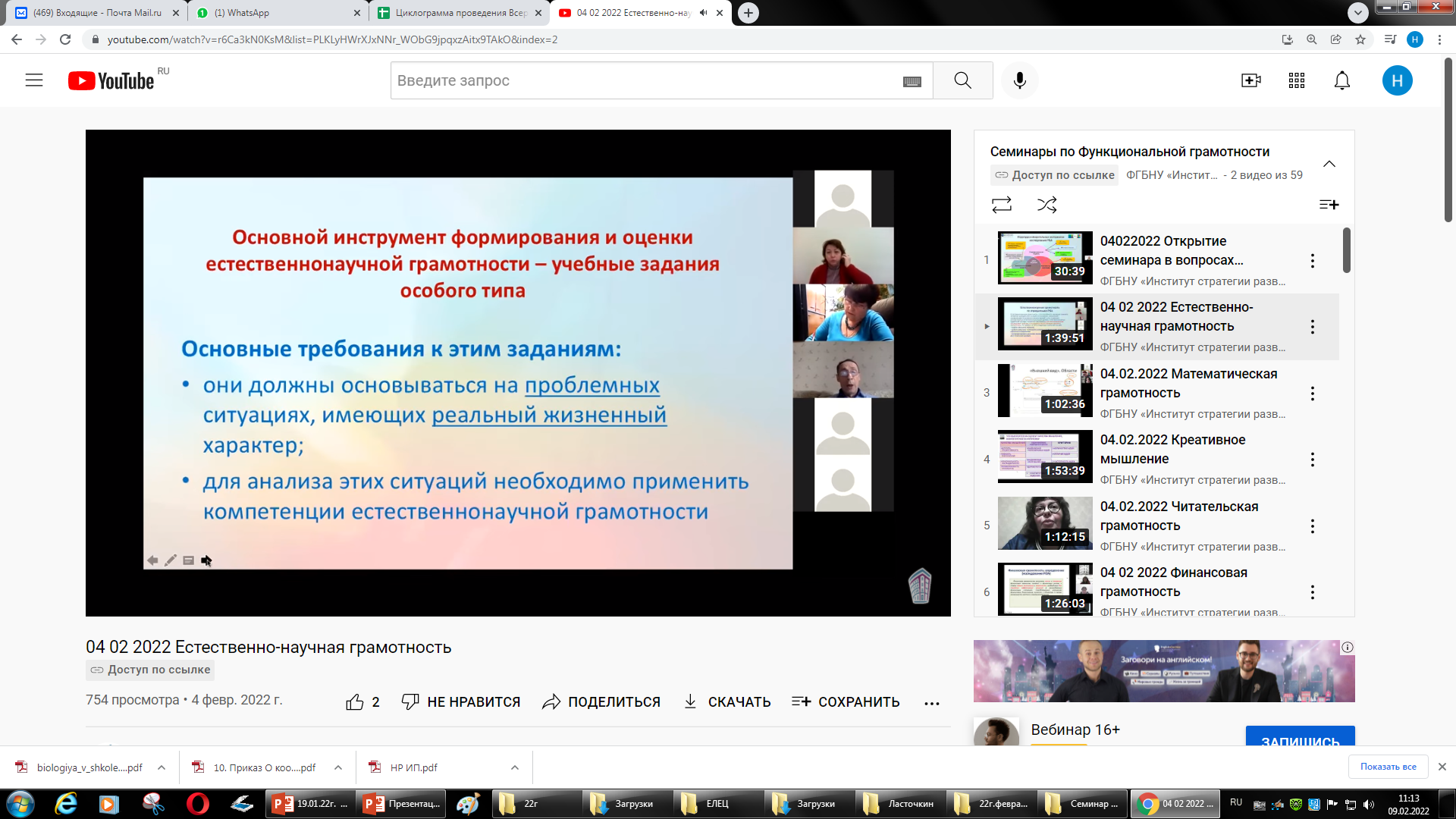 Примеры заданий
Углекислый газ это оксид  углерода(IV). Его  используют в пищевой промышленности в значительных количествах для приготовления шипучих напитков, соды и мочевины. В промышленности углекислый газ образуется в различных процессах брожения, а также при обжиге известняка.  Для измерения количественного содержания углекислого газа в воздухе используется его реакция с гидроксидом кальция. Напишите уравнение этой реакции. Определите характер оксида углерода(IV).
Сульфат меди(II)  — важнейшая из солей меди. Кристаллогидрат сульфата меди(II) называют медным купоросом. В сельском хозяйстве медный купорос применяется как антисептик и медно-серное удобрение. В промышленности эту соль применяют в производстве ацетатного волокна, а также используют в качестве фиксатора окраски и консерванта. Сульфат меди(II) в промышленности получают различными способами, например растворением оксида меди(II)  в серной кислоте.  Напишите уравнение этой реакции. Определите характер оксида меди(II).
Примеры заданий
Установлено, что за вегетационный период дерево, имеющее 10 кг листьев, может обезвредить без ущерба для него свыше 500 г сернистого газа и 250 г хлора. Рассчитайте, какое количество вещества указанных газов может обезвредить 5 таких деревьев.
Определите массу воды, в которой нужно растворить 2 г селитры, чтобы получить раствор с массовой долей 0,1% для полива растений.